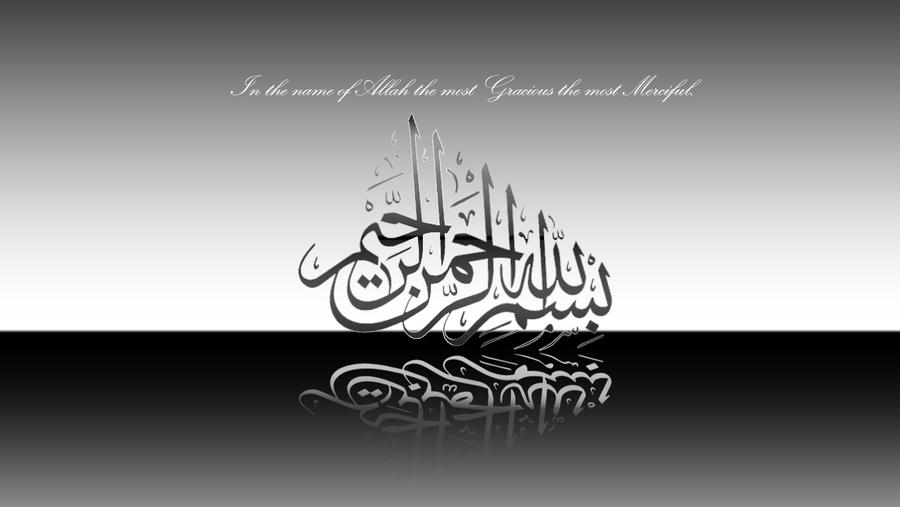 1
Strabismus   (squint)
Dr. Sidra Jabeen
     MBBS, FCPS Ophthalmology,
       FCPS Pediatric ophthalmology
Assistant Professor, HFH,RMU
2
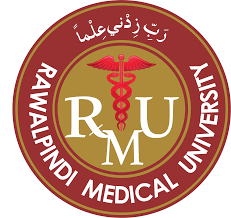 Contents:
Learning objectives
Anatomy, physiology and pathophysiology of orbit, muscles and strabismus
Strabismus evaluation and management
Recent research about strabismus
Artificial intelligence and squint
End of lecture assessment
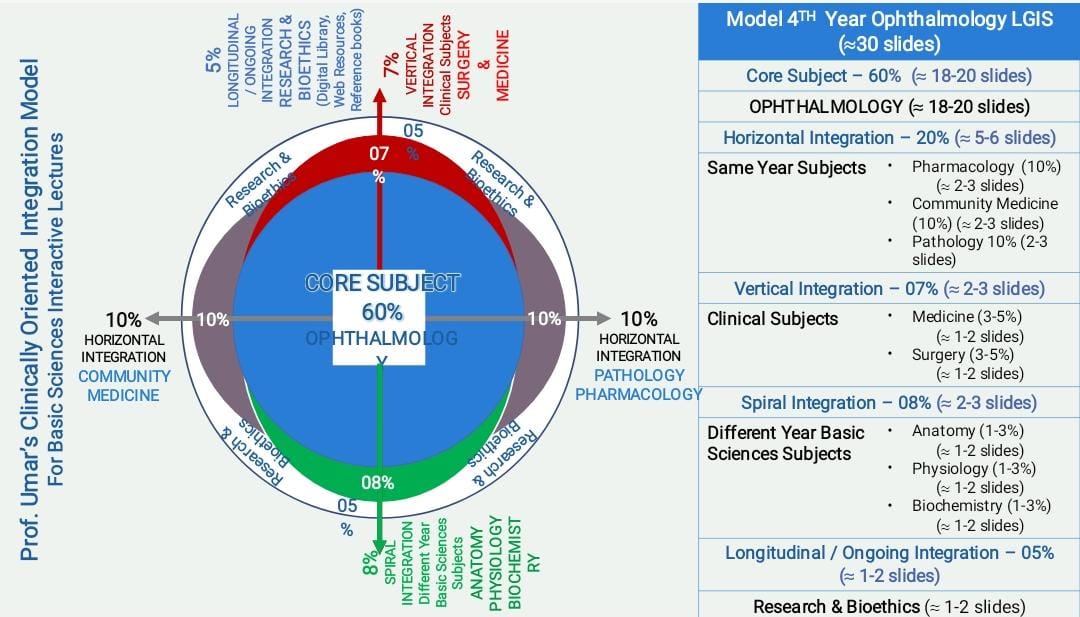 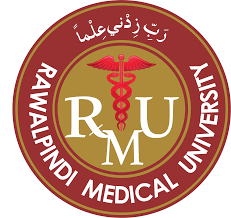 Learning objective:
At the end of lecture students will be able to:
         define strabismus
         classify different types of strabismus
         outline examination and investigation of strabismus
         enlist various treatment options including surgical procedure
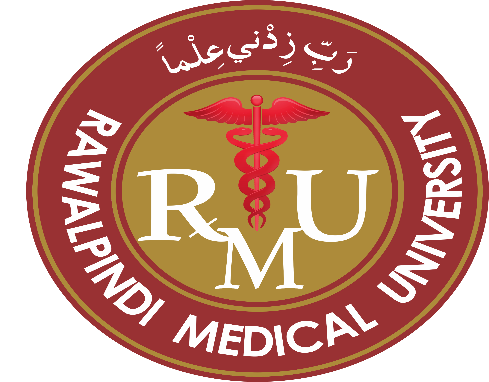 Content
5
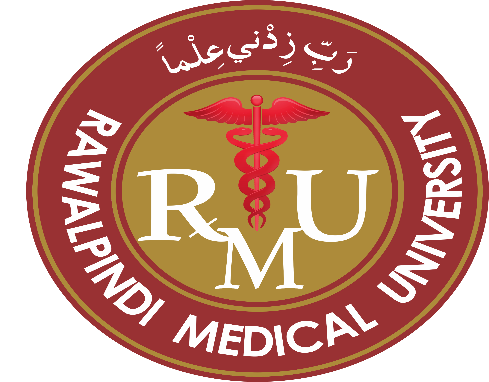 Core Subject
Strabismus
6
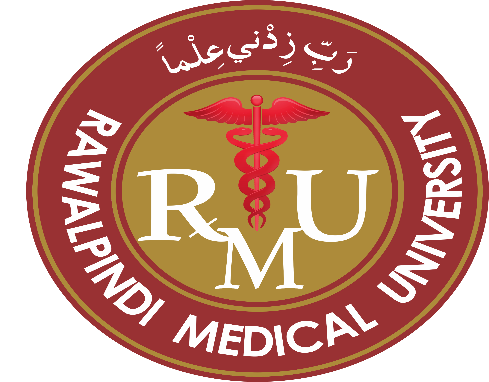 Core Subject
Binocular single vision
Definition 
Ability to use both eyes simultaneously with bifoveal fixation to form single image
7
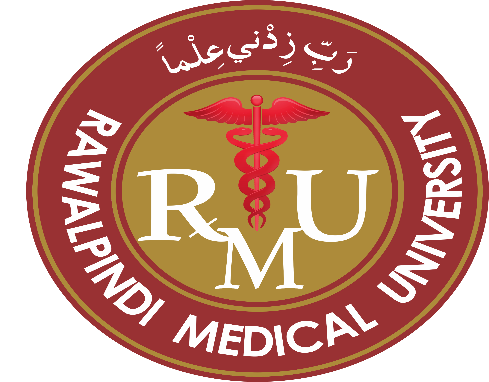 Core Subject
Binocular single vision
Grades 
Grade 1- Simultaneous perception 
Grade 2- Fusion
Unified single perception of an object in two dimensions(height and width)
Grade3- Stereopsis
Unified single perception of an object in three dimensions(height, width and depth)
8
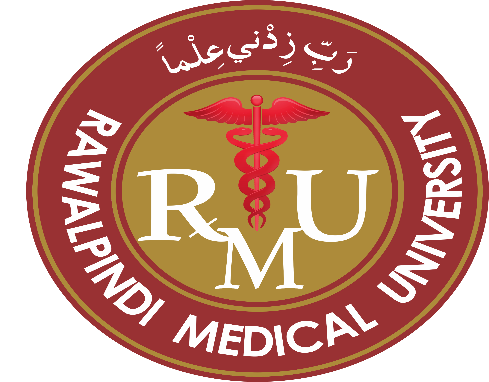 Core Subject
Binocular single vision
Anamolies of BSV
When BSV breaks down ,following things occur:
1-Confusion
Appreciation of two dissimilar images, one on top of other
Caused by stimulation of corresponding retinal elements (usually fovea) by different object 
2-Pathologic diplopia
Appreciation of a single object as two images
Caused by stimulation of non-corresponding retinal elements by same object
9
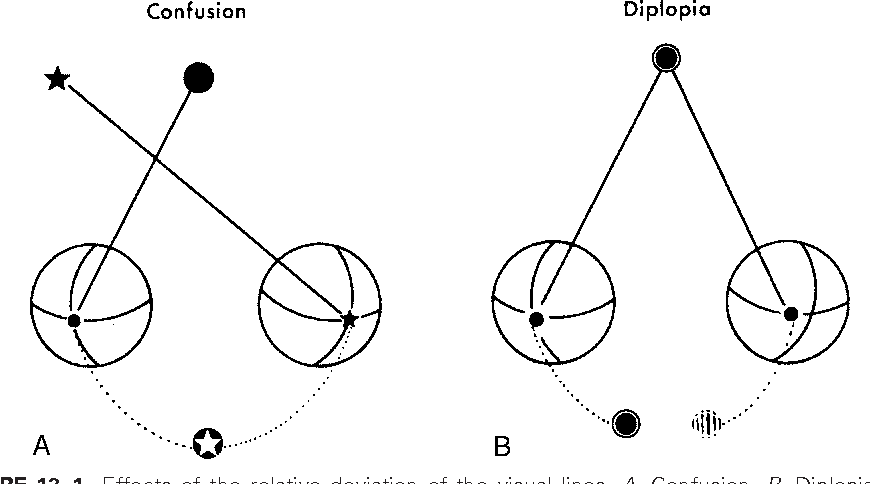 10
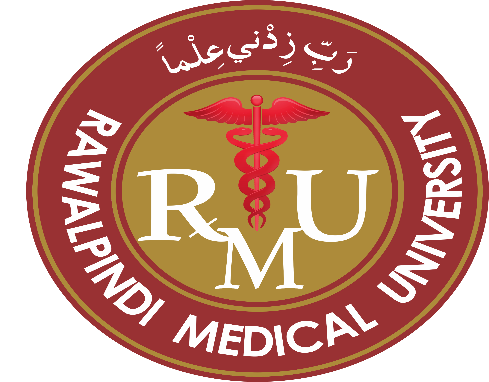 Core Subject
Binocular single vision
Sensory adaptations to strabismus
Suppression 
Abnormal retinal correspondence

Motor adaptations to strabismus
Abnormal head posture
11
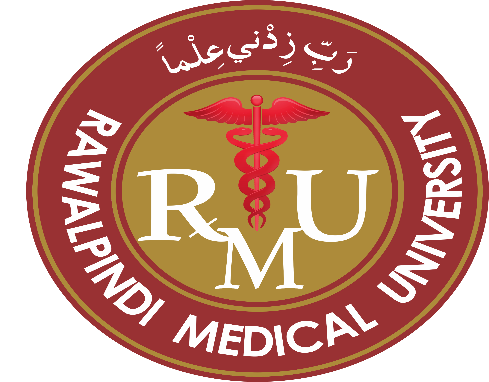 Core Subject
Visual axis
An imaginary line which joins fovea with the object of regard
In normal eyes, the visual axes of two eyes intersect at the point of fixation
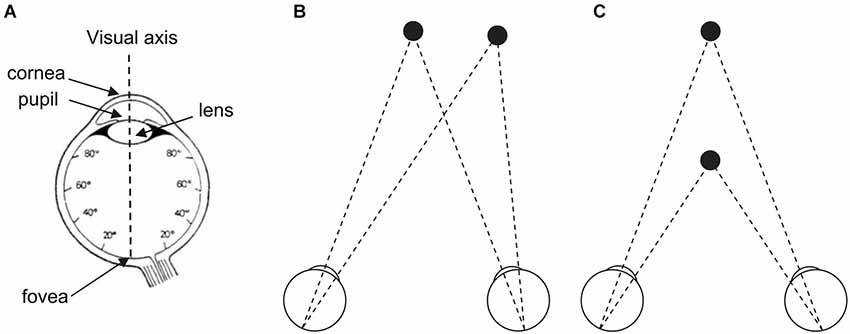 12
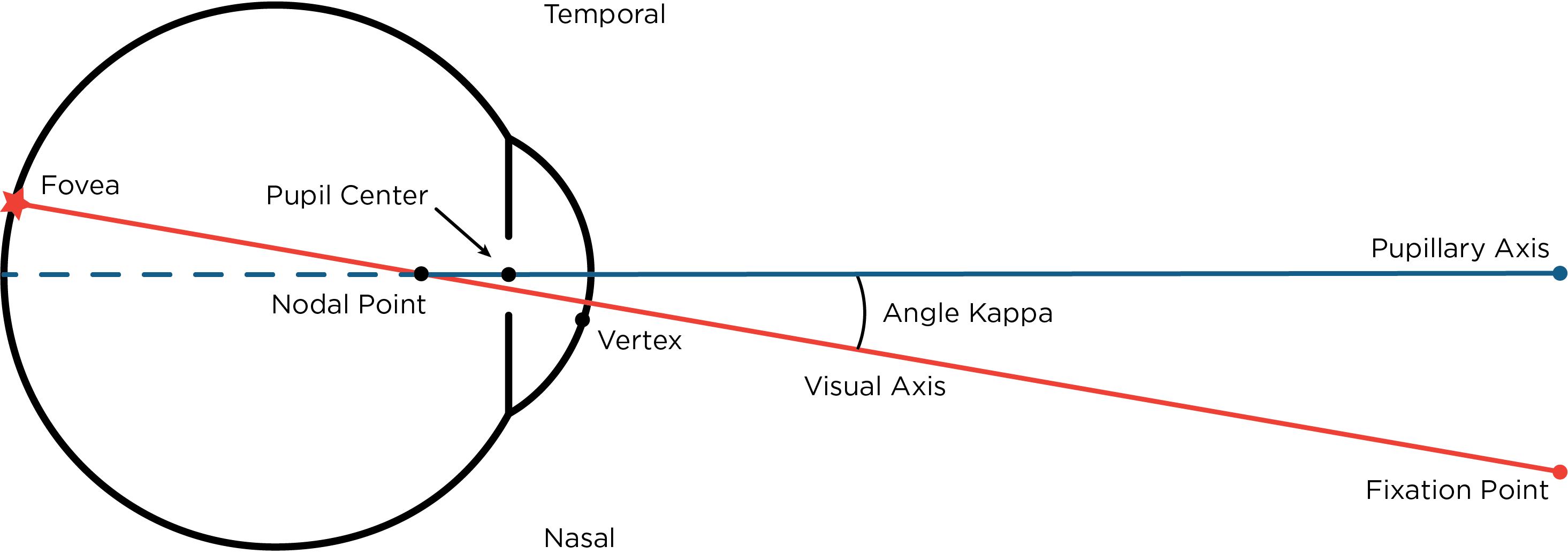 Optical axis
13
Corneal light reflex
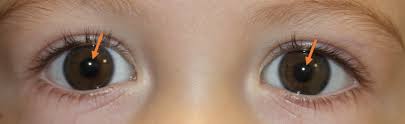 14
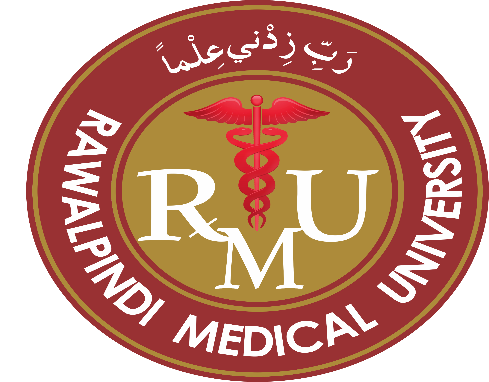 Core Subject
Orbital axis 
The lateral and medial walls of orbit make an angle of 45 degrees with each other, the orbital axis therefore forms an angle of 22.5 with both medial and lateral walls
Visual axis
Orbital axis
15
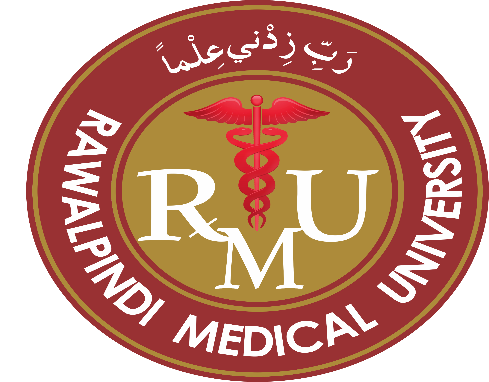 Core Subject
Assessment of strabismus
Hirschberg test
Cover/ uncover test
Alternate cover test
Prism cover test
Extraocular movements
Versions
ductions
16
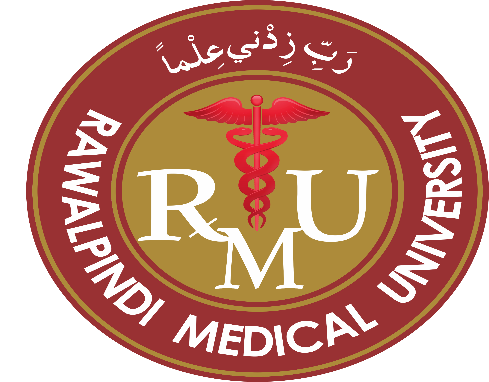 Core Subject
Hirschberg test
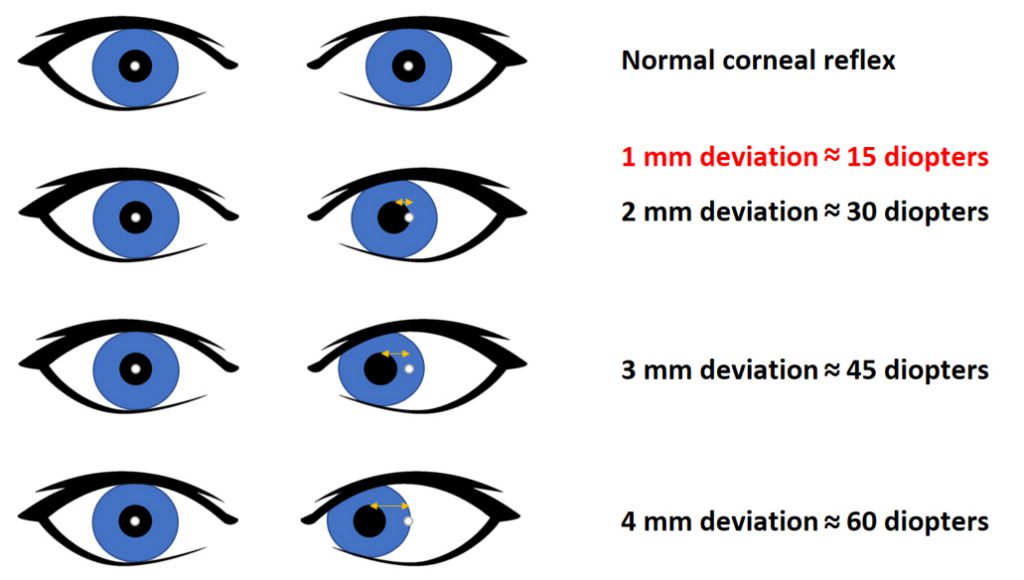 17
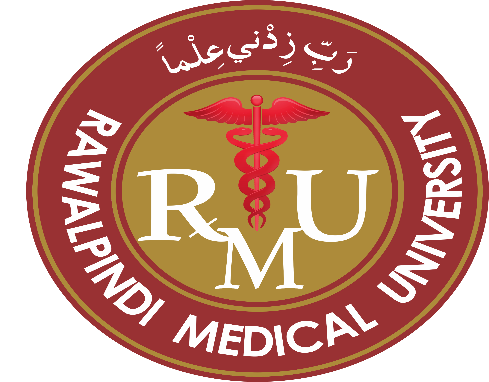 Core Subject
Cover/uncover test
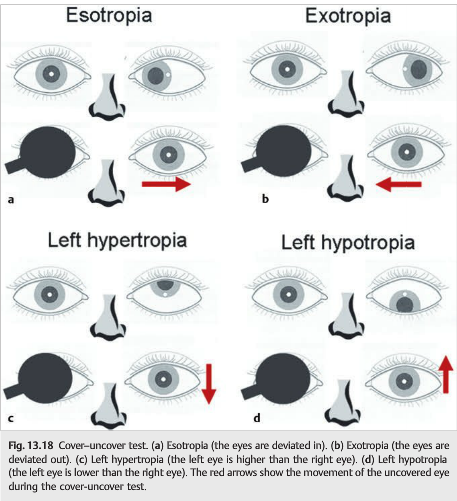 18
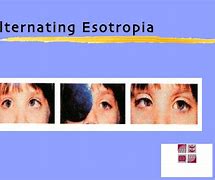 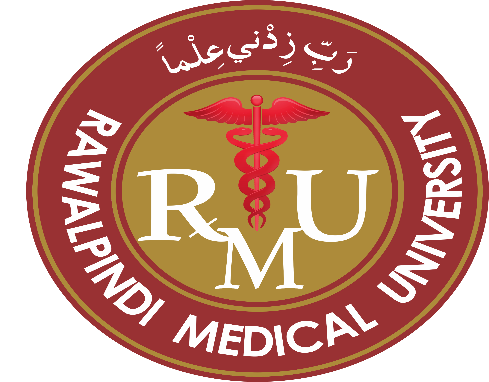 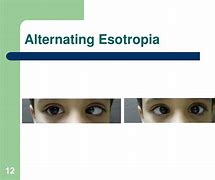 19
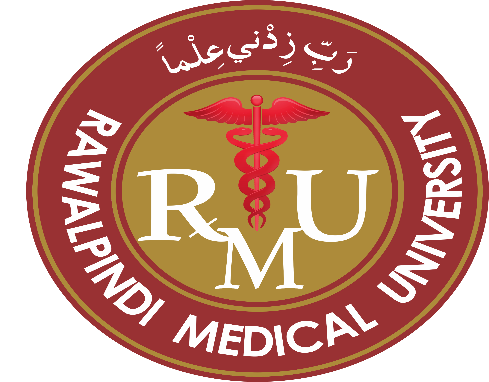 Core Subject
Alternate cover test
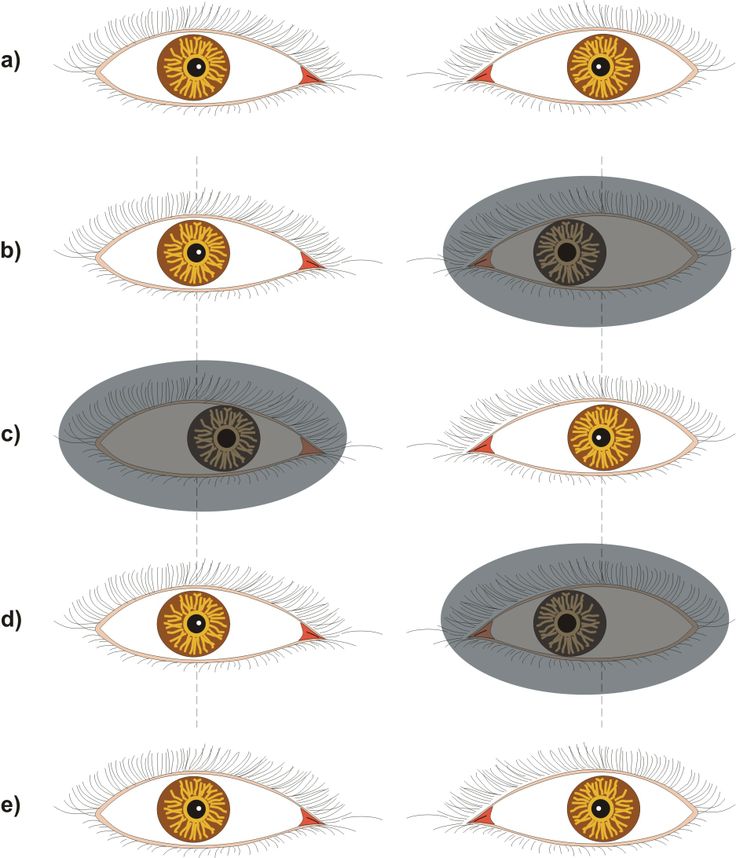 20
Prism cover test
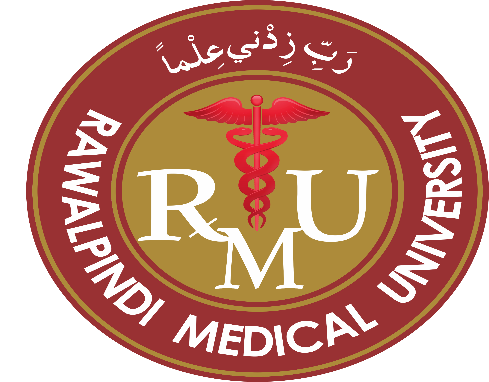 Core Subject
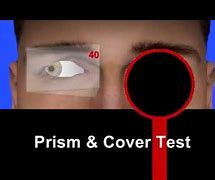 21
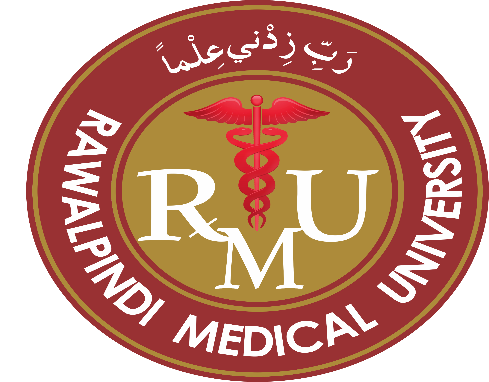 Core Subject
Strabismus
22
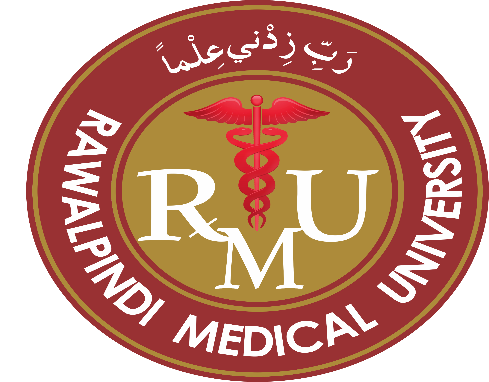 Core Subject
Types of Strabismus
23
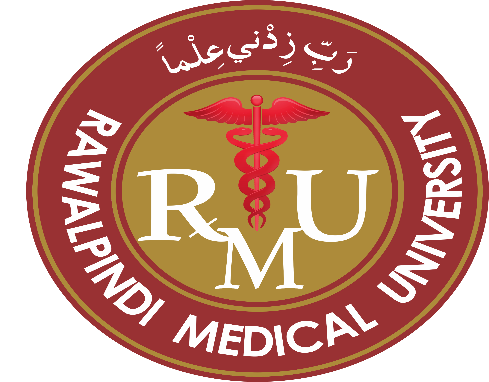 Core Subject
Psuedo-strabismus
24
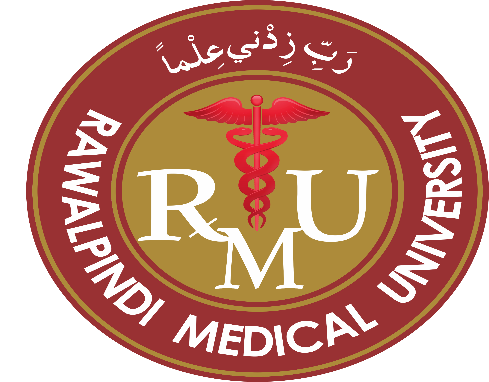 Core Subject
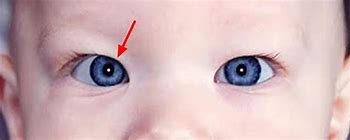 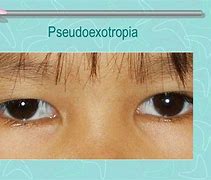 25
Heterophoria
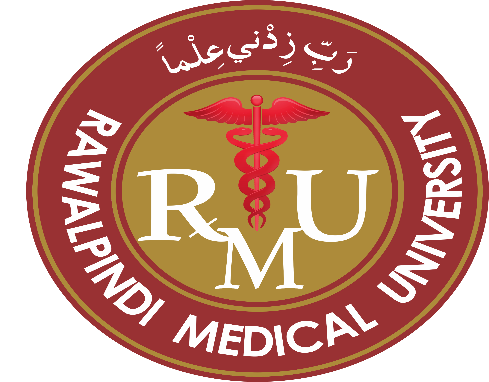 Core Subject
Definition 
Tendency of eyes to deviate, which is kept latent by fusion mechanism
Latent squint
26
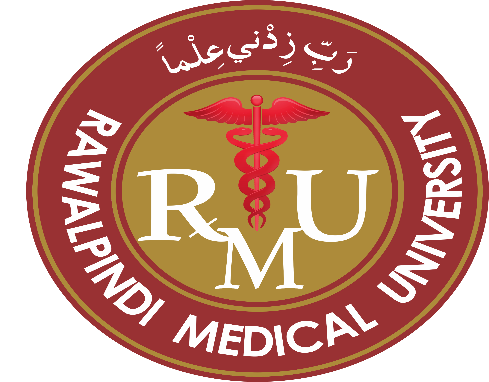 Core Subject
Heterophoria
Diagnosis
27
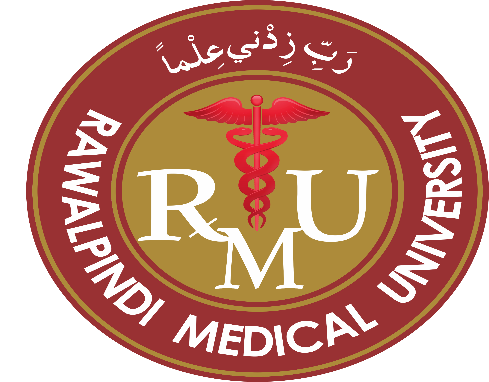 Core Subject
Heterophoria
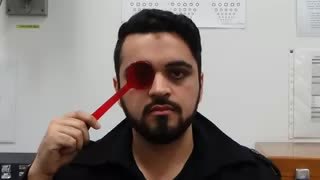 Maddox rody
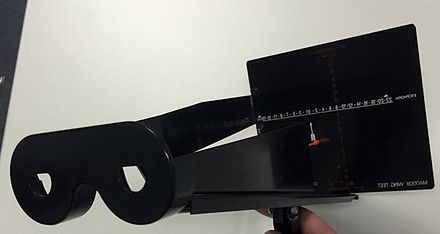 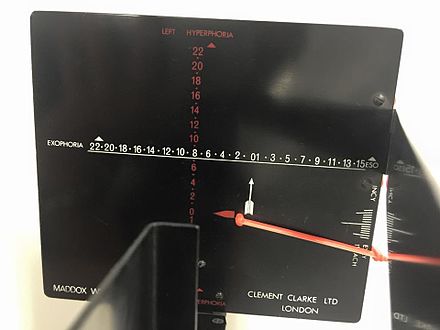 Maddox wing
28
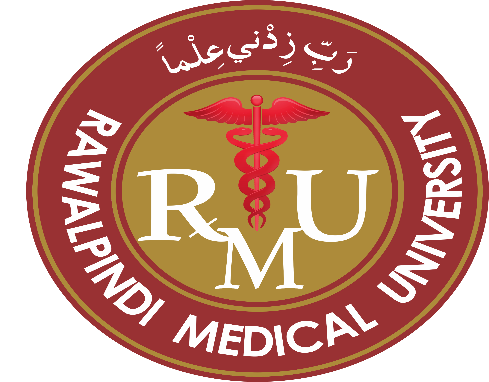 Core Subject
Heterophoria
Treatment
29
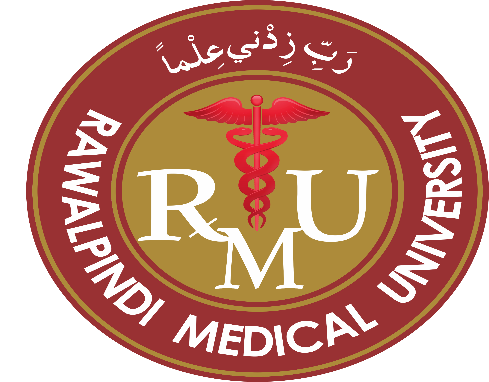 Core Subject
Heterotropia
Definition  
Manifest deviation in which visual axes don’t intersect at the point of deviation
Manifest squint
30
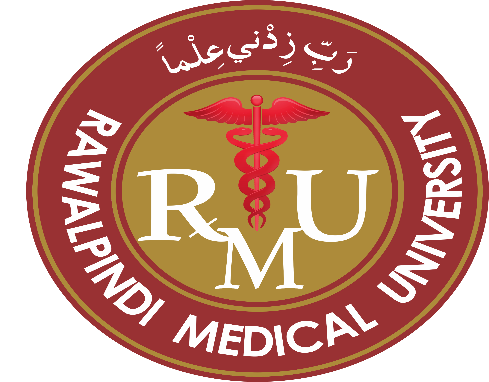 Core Subject
Heterotropia
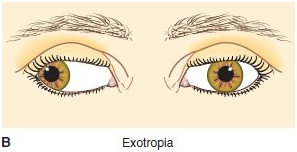 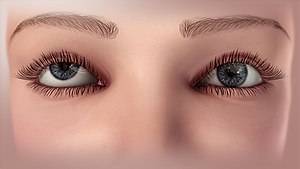 Exotropia
Hypertropia
Esotropia
31
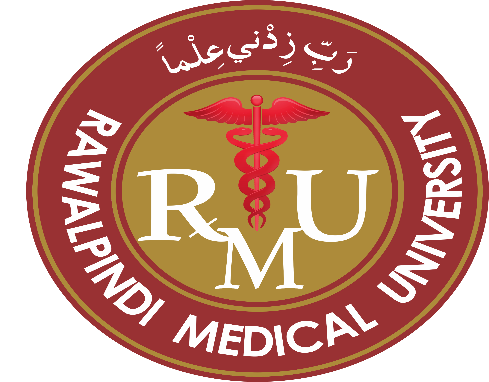 Core Subject
Heterotropia
32
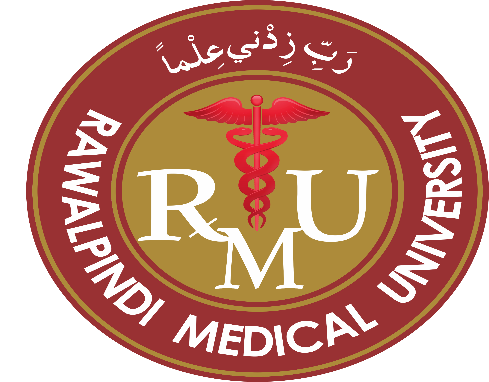 Core Subject
Comitant squint
angle of deviation of squinting eye remains same in all directions of gaze
no limitation of ocular movement.
33
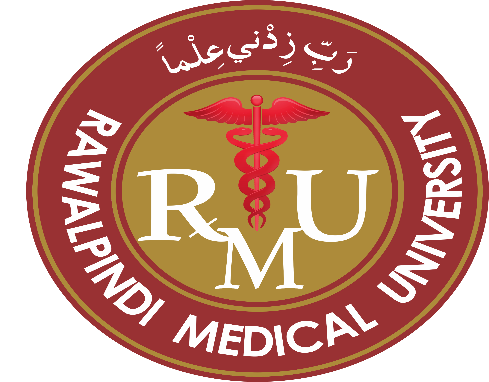 Core Subject
34
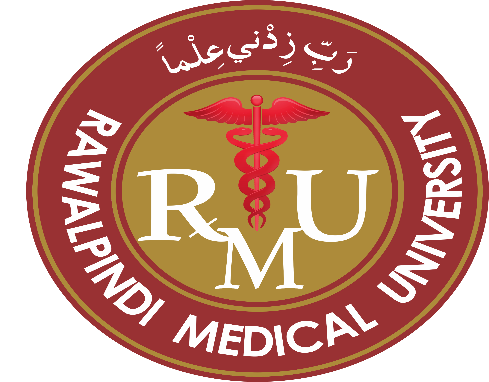 Core Subject
Esotropia
35
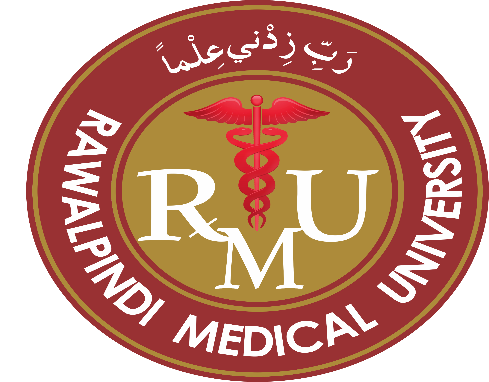 Core Subject
Infantile esotropia
Onset– 6months of life
Large angle
Alternate
Cross fixation
Minimal refractive error
DVD and IOOA
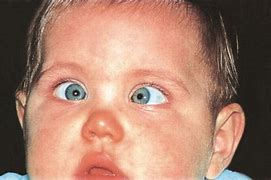 36
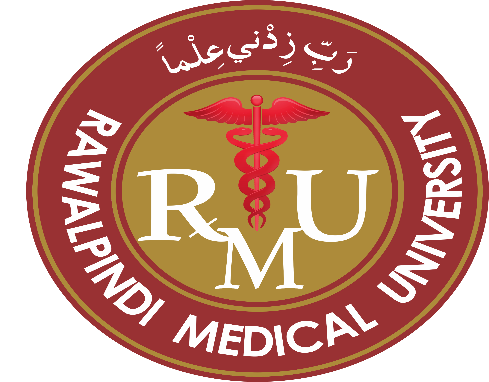 Core Subject
Accommodative esotropia
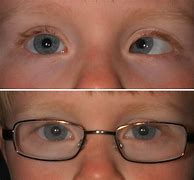 AC/A ratio– 3-5PD
Refractive
Rx– glasses 
Non refractive
Rx– 
bifocals
 surgical
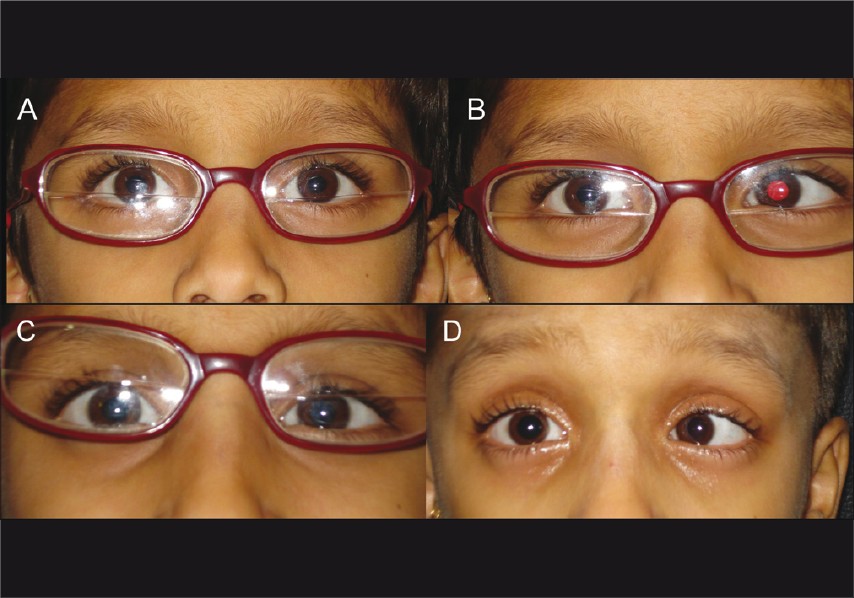 37
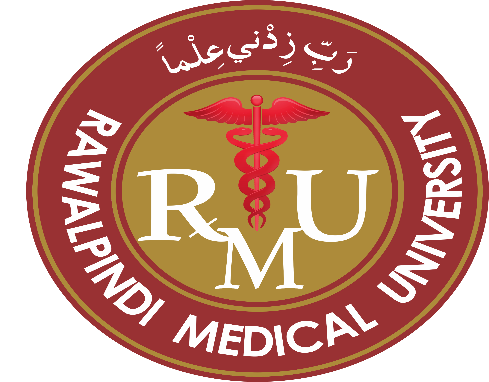 Core Subject
Exotropia
38
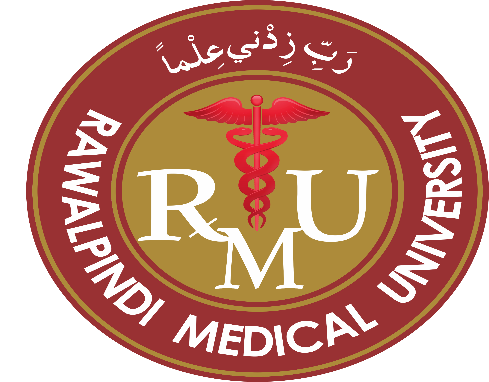 Core Subject
Types/Etiology of Exotropia
Intermitent Exotropia
Constant Exotropia 
Consecutive Exotropia
39
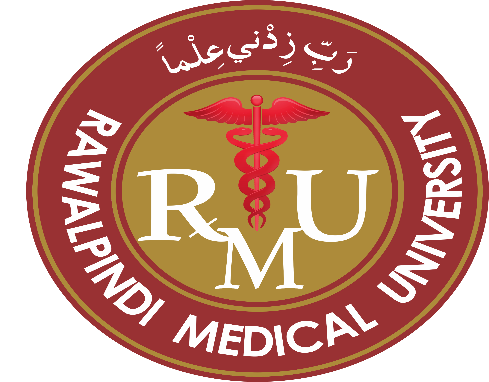 Core Subject
Management of Squint
Refraction 
Occlusion therapy for amblyopia 
Surgery
40
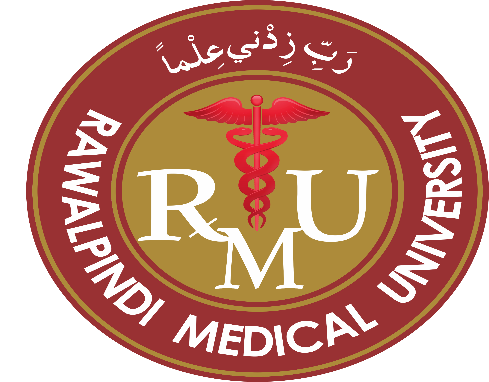 Core Subject
Surgery
Muscle Strengthening Procedures
Muscle Weakening Procedures
41
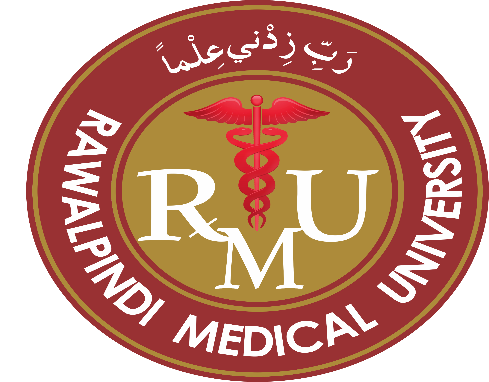 Core Subject
Muscle Strengthening Procedures
Resection 
Advancement 
Tucking
42
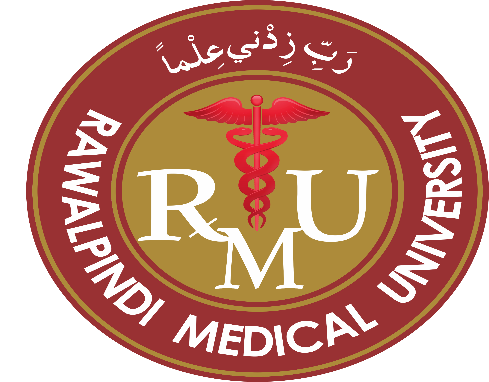 Core Subject
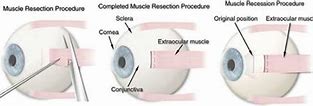 43
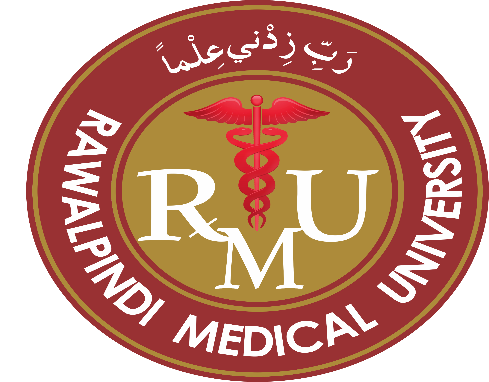 Core Subject
Muscle Weakening Procedures
Recession 
Myectomy 
Myotomy
Botox Injection
Posterior Fixation Suture
44
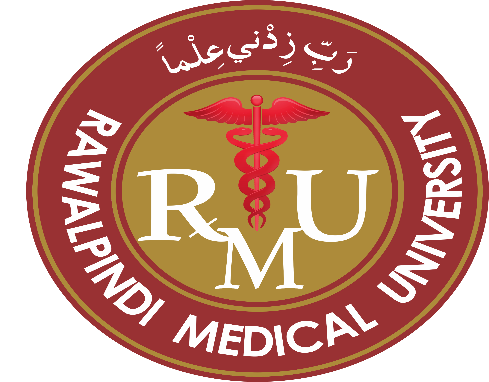 Core Subject
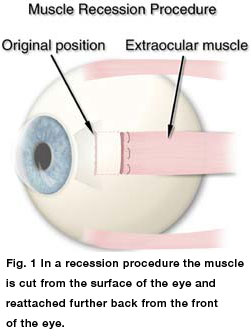 45
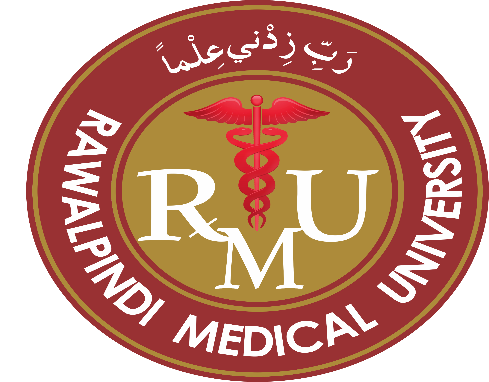 Core Subject
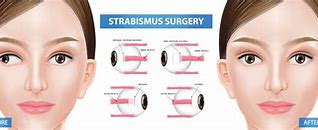 46
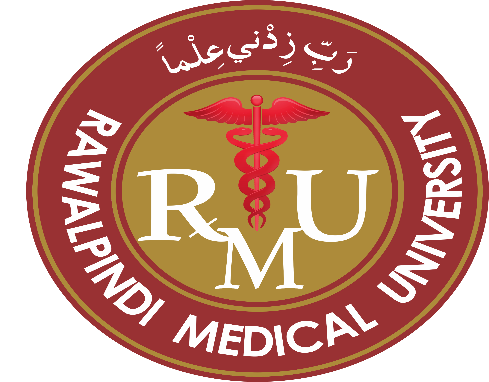 Core Subject
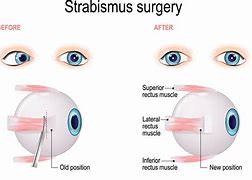 47
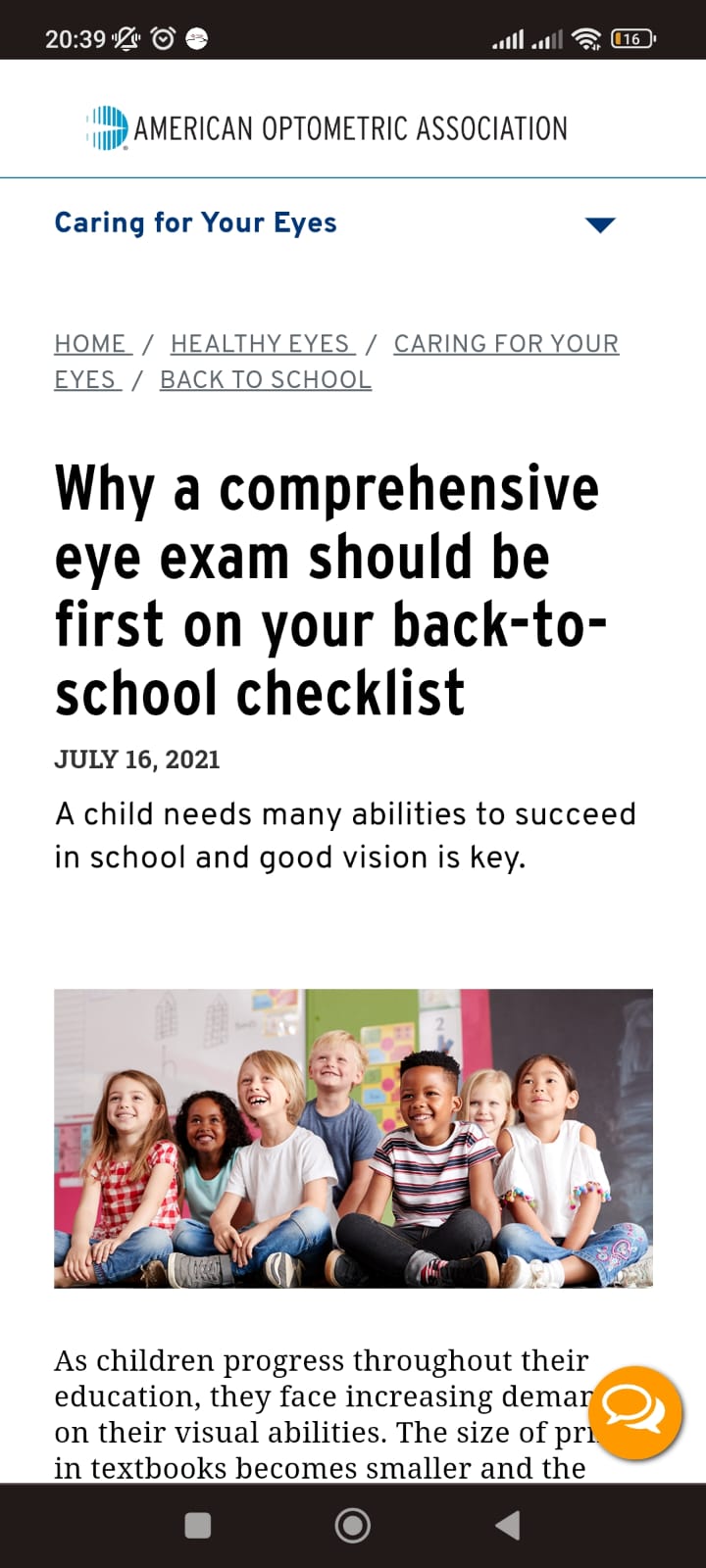 Horizontal Integration
Eye Examination in Schools
An early diagnosis of strabismus is important in order to rule out treatable organic causes in children.
It is advised that eye camps can be arranged at school levels to check for vision and deviation in eyes so that these children can be referred to an ophthalmologist early on for better treatment outcomes.  

https://www.aoa.org/healthy-eyes/caring-for-your-eyes/back-to-school?sso=y
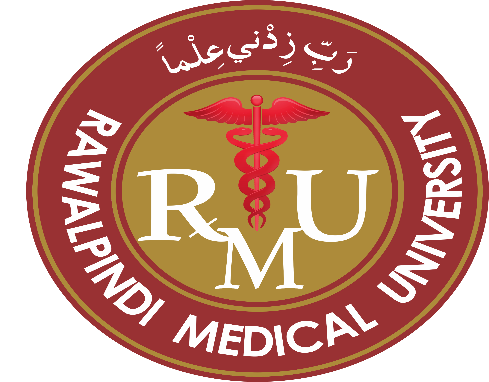 Core Subject
Recent research:
According to journal of AAPOS weekend atropine topical drops can improved visual acuity in amblyopic squinted eye in age group of 3-12 years 
It can be a good alternative to patching and avoid compliance of patching.
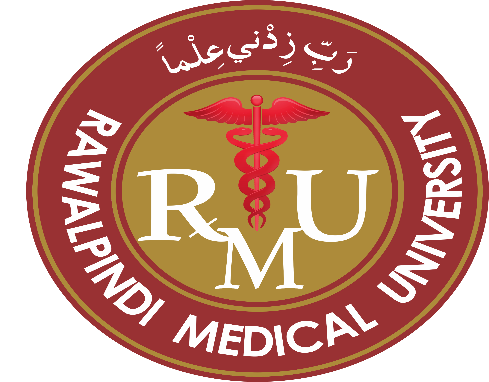 Core Subject
Artificial intelligence and Squint:
A cross sectional study done at Zhongshan Ophthalmic Center of Sun Yat-sen University An AI platform consisting of three deep learning (DL) systems was used for strabismus diagnosis, angle evaluation, and operation plannings based on corneal light-reflection photo.
It was 99% accurate for diagnosis and 95% accurate for evaluation of degree of squint.
Hence AI is becoming a useful tool for screening of early squint cases.
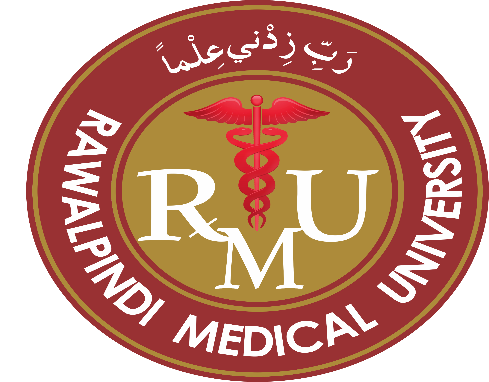 Core Subject
EOLA( END OF LECTURE ASSESSMENT)
A 2 YEARS OLD CHILD WAS BROUGHT TO OPD BY HIS MOTHER WITH COMPLAINT OF  INWARD DEVIATION OF HIS RIGHT SINCE 3 MONTHS OF HIS LIFE.ON EXAMINATION ANGLE OF DEVIATION WAS EQUAL IN EACH GAZE OF EYE.HIRSCHBERG  WAS AT PUPILLARY MARGIN. DEFINE TYPE AND DEGREE OF SQUINT.
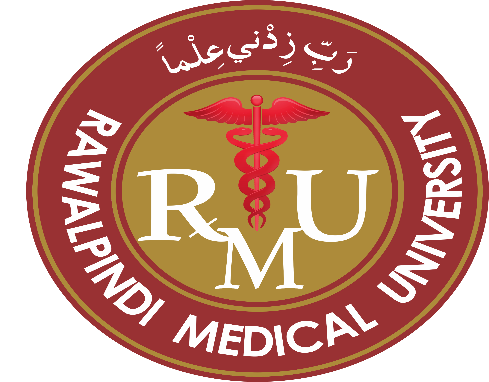 Core Subject
References:
Kanski clinical ophthalmology, strabismus, 728-771
Basic ophthalmology by Renu Jogi
Mao K, Yang Y, Guo C, Zhu Y, Chen C, Chen J, Liu L, Chen L, Mo Z, Lin B, Zhang X, Li S, Lin X, Lin H. An artificial intelligence platform for the diagnosis and surgical planning of strabismus using corneal light-reflection photos. Ann Transl Med. 2021 Mar;9(5):374. doi: 10.21037/atm-20-5442. PMID: 33842595; PMCID: PMC8033395.
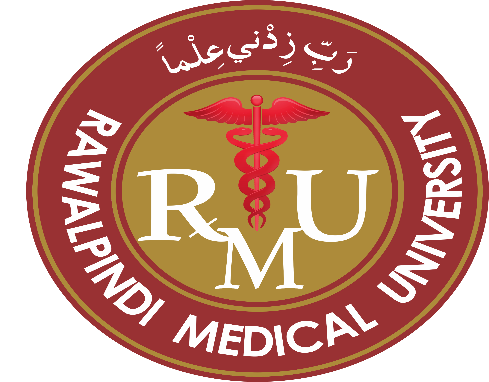 53
54